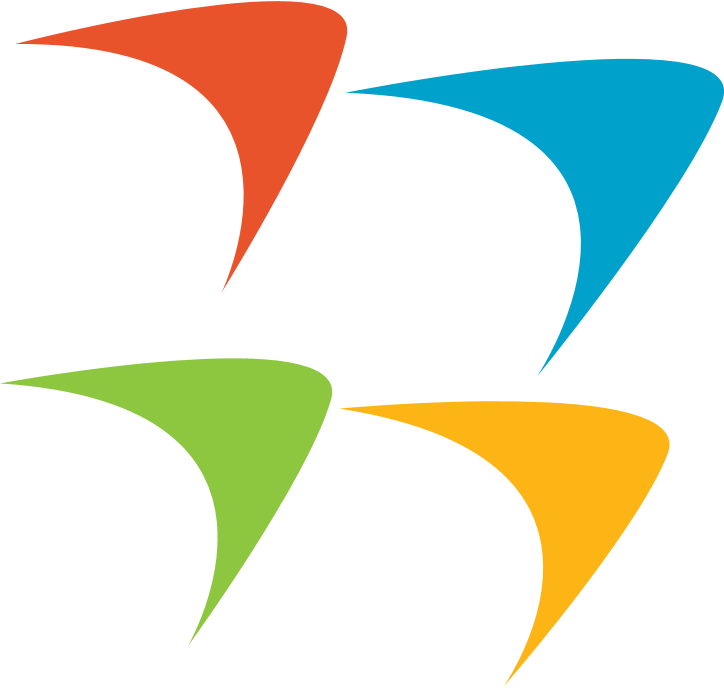 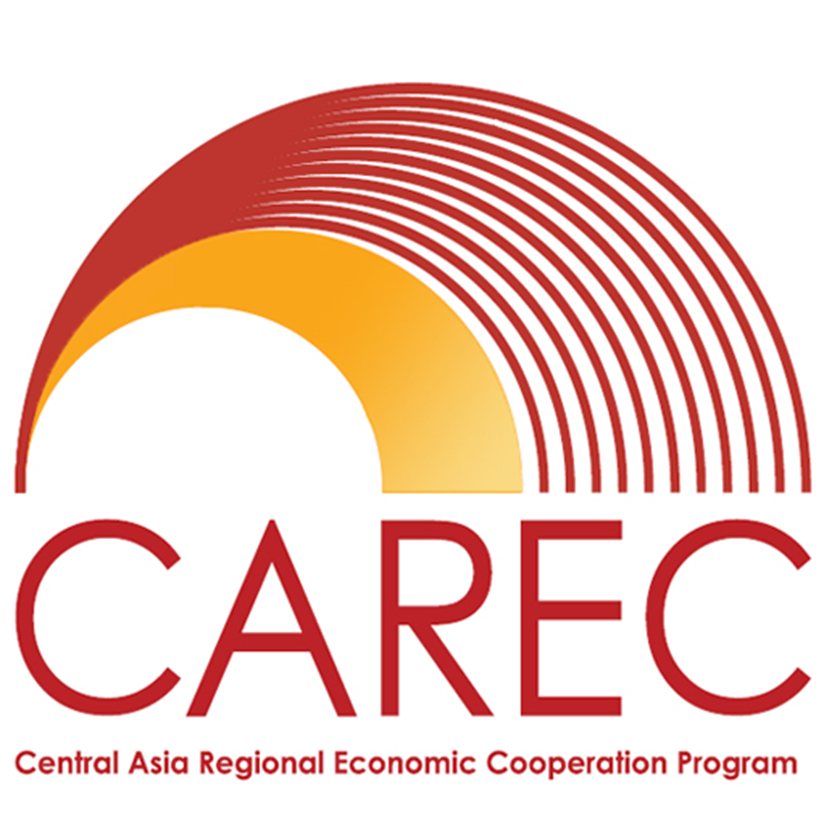 “How to Develop Air Services and Align Tourism” 

Webinar – February, 10th 2021
CAREC Aviation
Simon Russell 
International Aviation Expert, 
MD Eagle Aviation Consulting Ltd, simon@eagleavia.com +64 21 657 050
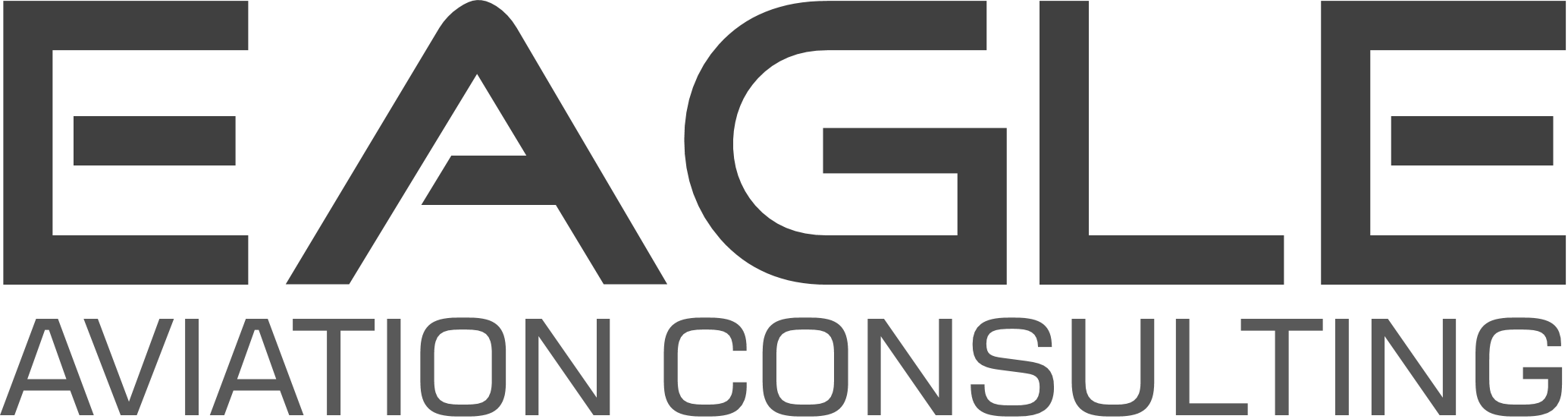 …. Aviation policy must be set and aligned with tourism and export needs
Common observations in developing aviation markets
Country strategy unclear
High airfare prices
Poor flight frequency
Air service bilateral agreements (ASAs) not utilized
Tourism strategy not linked with Air Transport sector
2
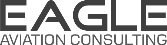 Lower airfares and increased connectivity benefit tourism
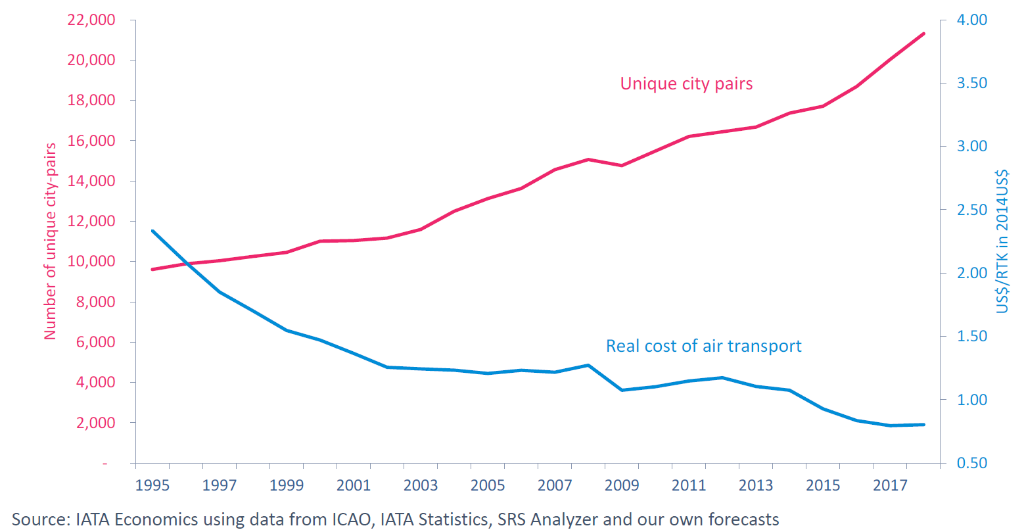 Unique city pairs and real cost of air transport
LCC strategy and profitability focus is on new un-contested routes 
Real air transport costs have reduced through technology and productivity
Unique city pairs
Number of unique city pairs
Real cost of air transport
…efficient growth requires Aviation Policies for market liberalisation
3
questions
Are tourism operators prepared for national standards on COVID minimization for travelers?
No
Some preparation
Yes

Is the travel industry aware of international standards & measures to restart Aviation & Tourism safely?
No
Some
Yes
4
Government strategy & policy creates the ‘climate’ for Aviation and Tourism to conduct business and grow
CAA
National Strategy, Policy, & Actions
Aviation
Tourism
GOVERNMENT
Economy
Tourism
Commerce
Transport
Customs
Tourism
Attractions & Services
Market Demand
Airlines
Airports
Tourism
Providers
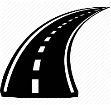 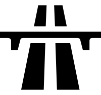 International
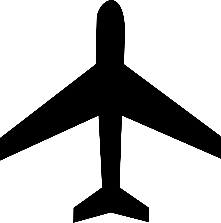 NTO
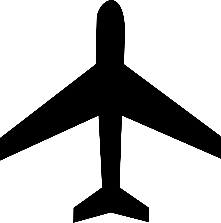 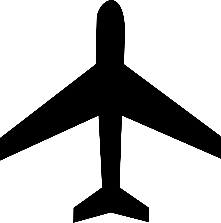 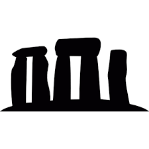 Civil	National
Aviation 	Tourism
	Office
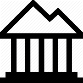 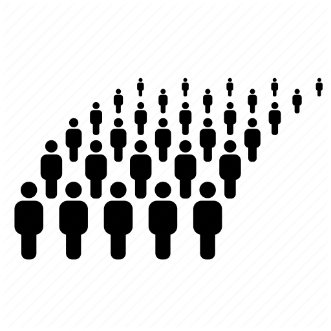 Domestic
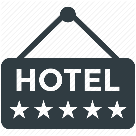 Border
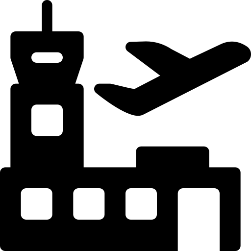 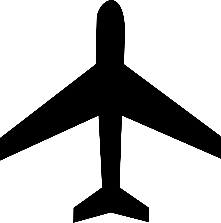 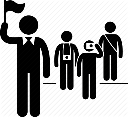 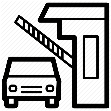 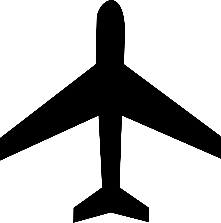 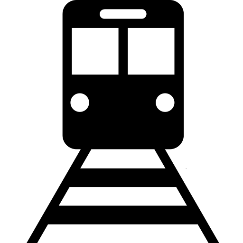 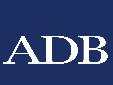 NEW CONNECTIVITY OFFERS RESTART OPPORTUNITIES
Distance from Major city airport -  by Population catchment > 250,000
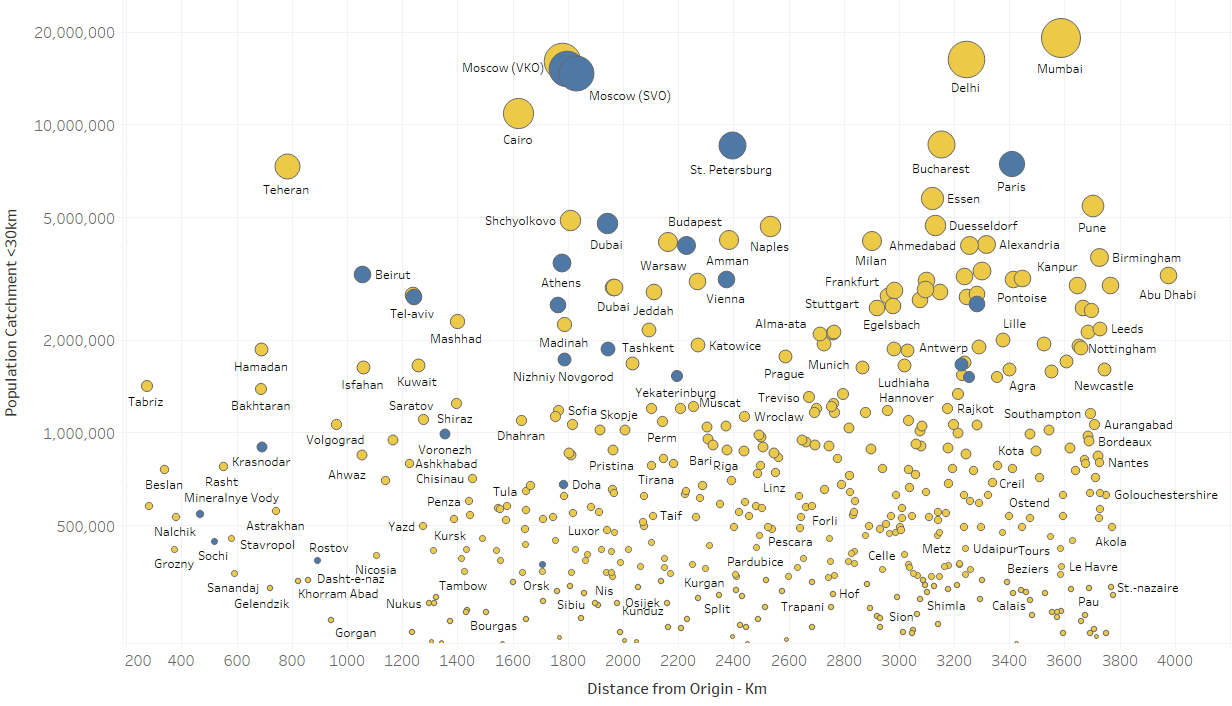 1,000km-3,800km
Non-stop flight
ILLUSTRATIVE ONLY
500 cities
Un-served
<1,000km
25 cities
Population catchment <30km from nearest airport
Distance from Origin airport
NARROWBODY JET
AIRCRAFT
TURBOPROP
AIRCRAFT
Smaller capacity aircraft support low passenger volumes post-COVID period - 2021-2024
Воздушные перевозки в внутренние / региональные города могут помочь в восстановлении туризма и создании рабочих мест.Air services to domestic/ regional cities can assist in rebuilding tourism & creating jobs
Город / Население - в пределах 100 км. От ближайшего аэропорта.
НАСЕЛЕНИЕ POPULATION
City / Population - within 100 km. From the nearest airport.
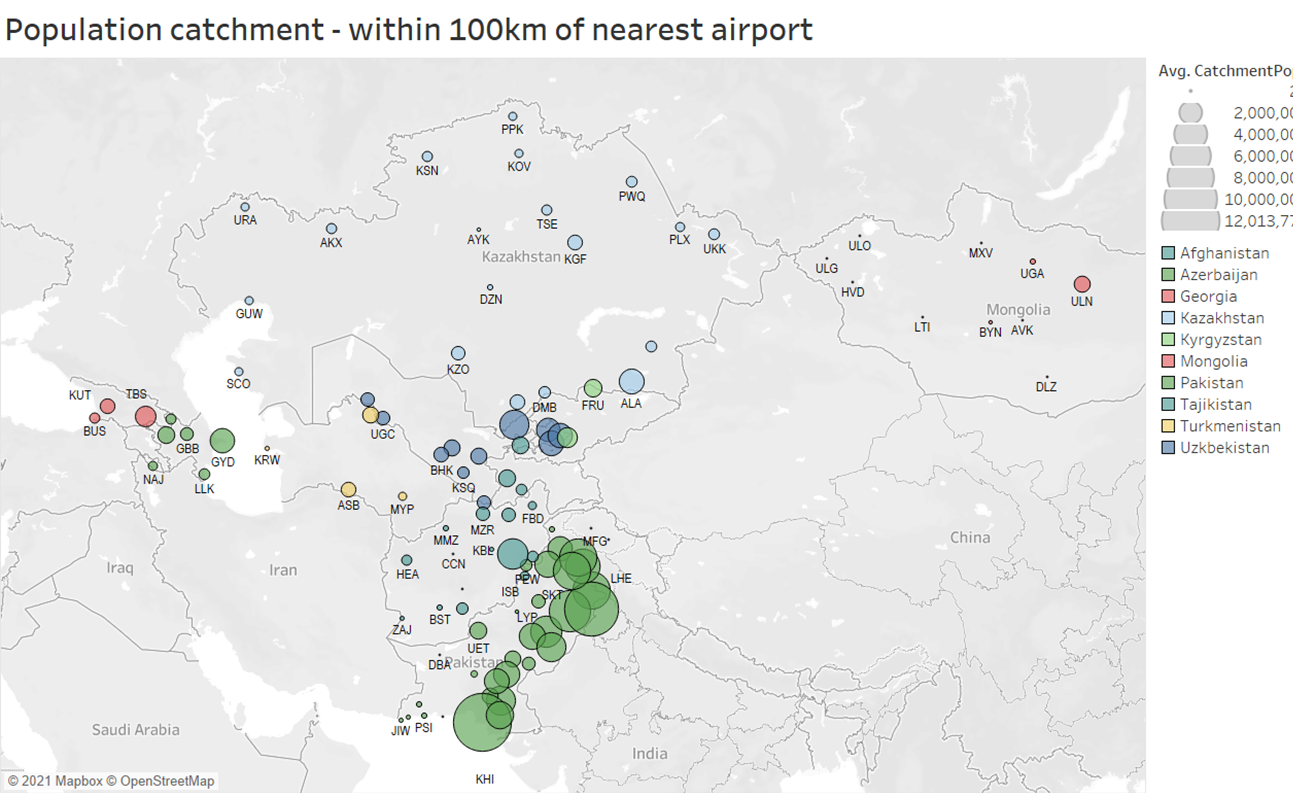 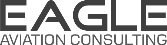 Air services open up rural areas for business travel, gender equality opportunities, poverty reduction, and ease of inbound tourism itineraries
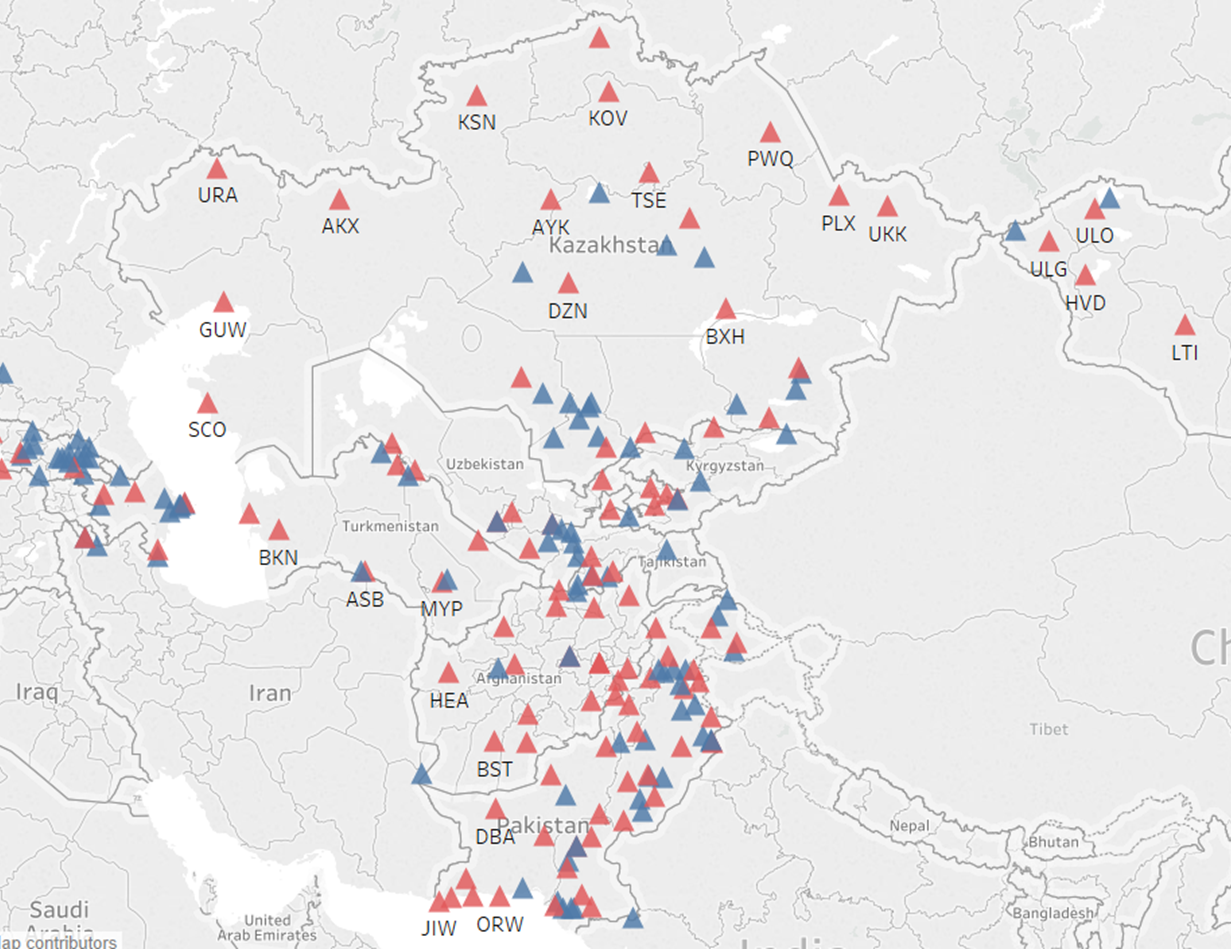 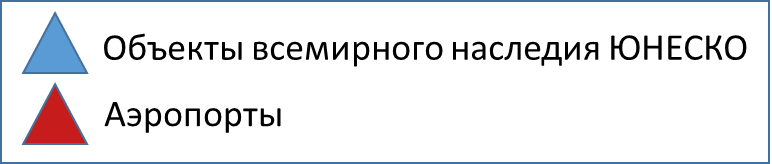 Many attractions are close to domestic airports
Business cases needed to prioritize potential  developments
ILLUSTRATIVE ONLY
Country-level alignment of tourism supply chain and development of packages for new inbound tourism markets?
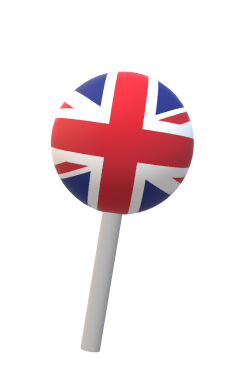 Potential new markets?
UK			Poland			Saudi Arabia
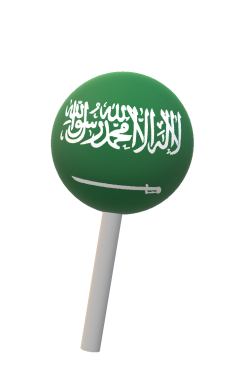 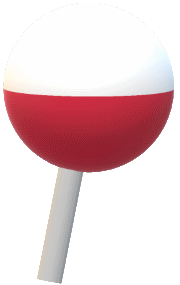 70m				13m				22m
Outbound tourists 2018
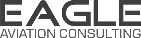 Source: https://www.unwto.org/country-profile-outbound-tourism
Increasing average spend per visitor is a key tourism strategy
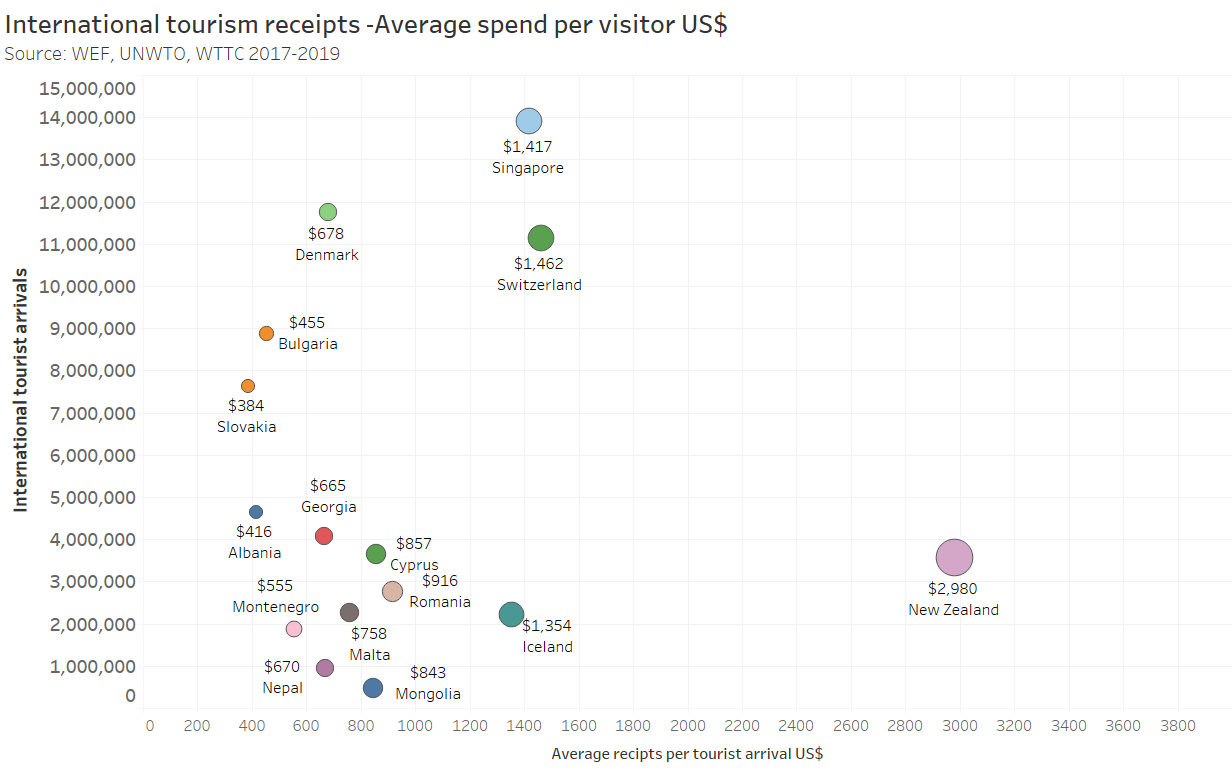 ILLUSTRATIVE SAMPLE ONLY
Average $ receipts (spend) per visitor
US$ visitor receipts per arrival
Source: UNWTO, WTTC, WEF – 2017/2018/2019
Tourism strategy to increases average spend per visitor could add +$0.5-$2.5 bn p.a.
Средние расходы посетителя за посещение в долларах
Average visitor spending per visit in US$
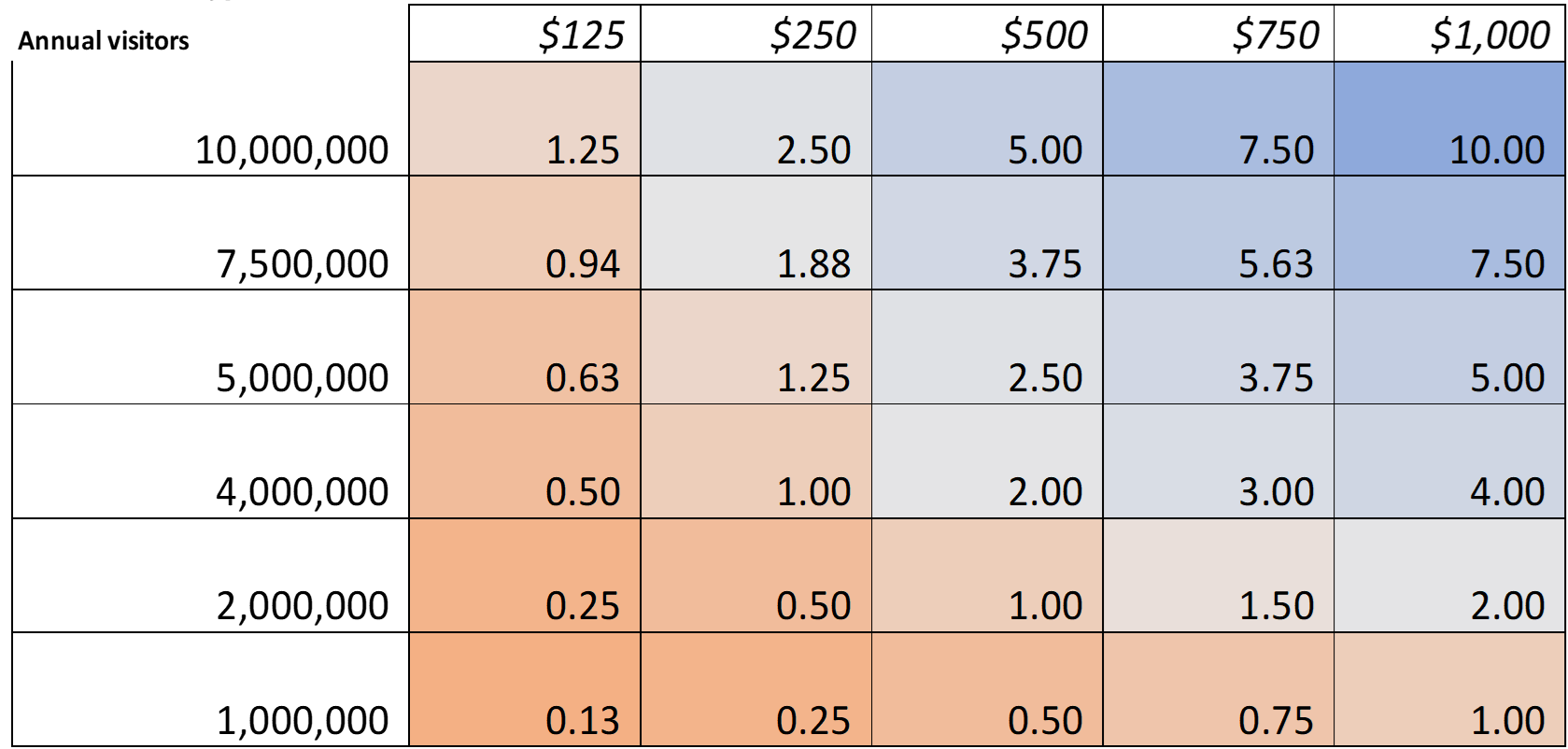 Ежегодные посетители
Annual visitors
Завтра
“TOMORROW”
Сегодня
TODAY
Example
Миллиарды долларов США в год US$ billions per annum
Tourism Development Fee Options – $5m-$25m annual potential
Analysis,/Benchmarking – 2019 sample
OPTIONS
Foreign Visitor tourism development fee - Potential *
* Subject to restoration of tourism volumes Post-COVID-19
Sources:					
https://u.ae/en/information-and-services/visiting-and-exploring-the-uae/where-to-stay-in-the-uae/taxes-in-tourist-facilities
https://www.nzherald.co.nz/nz/news/article.cfm?c_id=1&objectid=12186758
https://www.independent.ie/life/travel/travel-news/majorca-and-ibiza-double-tourist-tax-for-irish-holidaymakers-36869199.html
https://edition.cnn.com/travel/article/venice-tourist-tax-day-trippers/index.html
https://www.insider.com/countries-that-require-a-tourist-tax-2019-2#youll-also-find-a-tourist-tax-in-italy-6
https://u.ae/en/information-and-services/visiting-and-exploring-the-uae/where-to-stay-in-the-uae/taxes-in-tourist-facilities
https://www.minfin.bg/en/781
https://business.gov.nl/regulation/tourist-tax/
https://www.businessinsider.com/japan-sayonara-departure-tax-2019-1?r=AU&IR=T
12
12
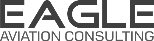 Developing an Aviation & Tourism strategy and actions
Estimate	Govt & Intl
		Strategy			   Actions	Cost		Alignment
Conceptual overview
ILLUSTRATIVE ONLY
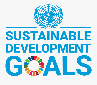 -----
-----
-----
-----
.
.
.
.
.
.
.
Organisation
$
 

   


   


 

 


 


 
$
-----
-----
-----
-----
Civil aviation
DRAFT
Aviation 
& tourism strategy
-----
-----
-----
-----
connectivity
$
$
-----
-----
-----
-----
airports
-----
-----
-----
-----
airlines
$
-----
-----
-----
-----
Industry data
$
$
-----
-----
-----
-----
tourism
Photo: https://adventure.com/tajikistan-skiing-fann-mountains/
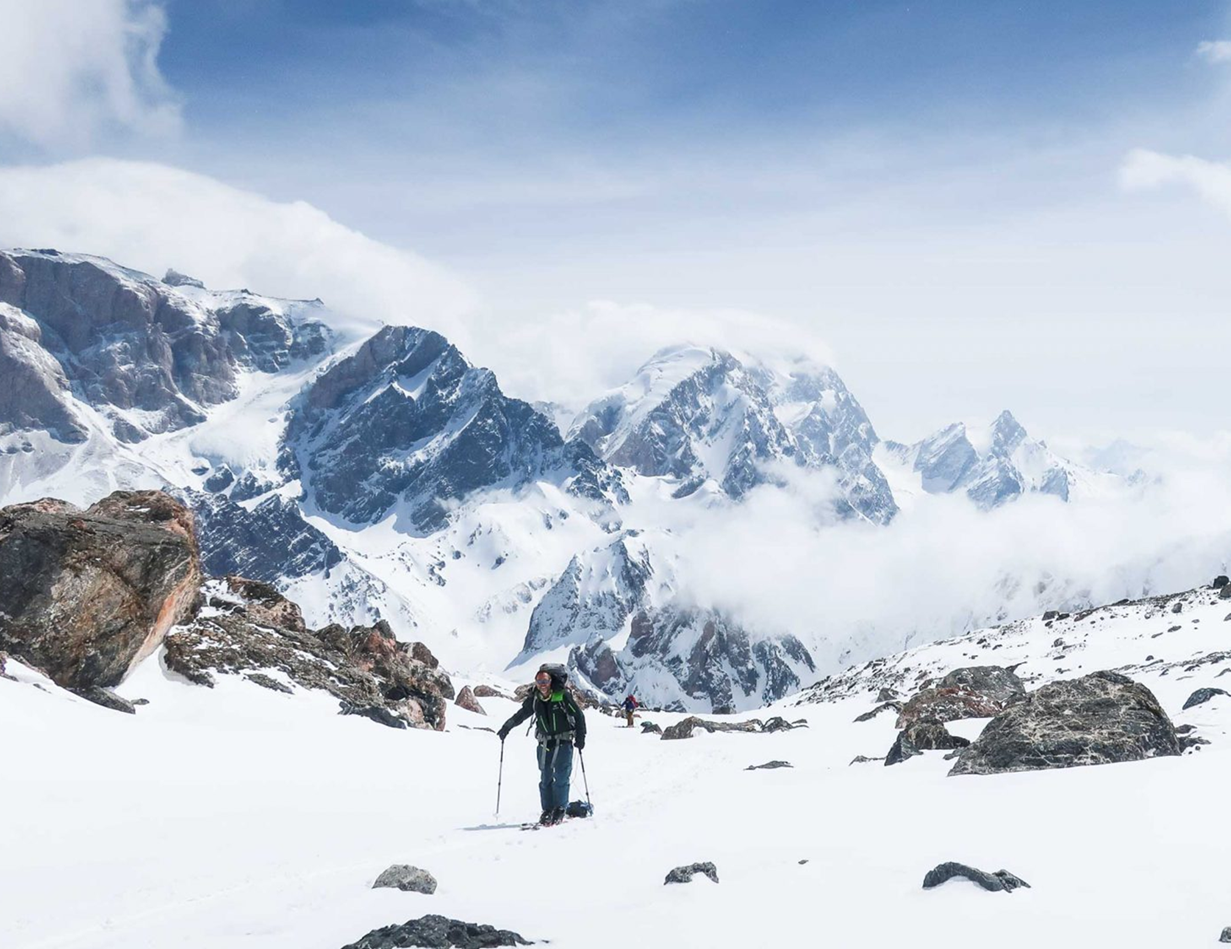 TOURISM RECOVERY ASSISTANCE
Катание на лыжах в Фанских горах, Таджикистан
Skiing in the Fann mountains, Tajikistan
14
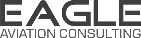 TOURISM RECOVERY ASSISTANCE MODELS
PRIVATE
PUBLIC
Airlines, airports, tourism operators
Government ministries, departments
Promotional marketing campaigns to coordinate destinational offers (alignment)
Vouchers to stimulate product purchase (local and regional) e.g., “2 for 1”
Waiver of change fees, Promotional pricing– airlines, airport, tourism operators
Policies and initiatives to stimulate the economic recovery of tourism sector
Commissioning of impact needs assessments 
Development of country-specific plans for tourism recovery
Fee Waiver – e.g. airport landing charges
Research sources:
https://www.unwto.org/news/unwto-releases-a-covid-19-technical-assistance-package-for-tourism-recovery
15
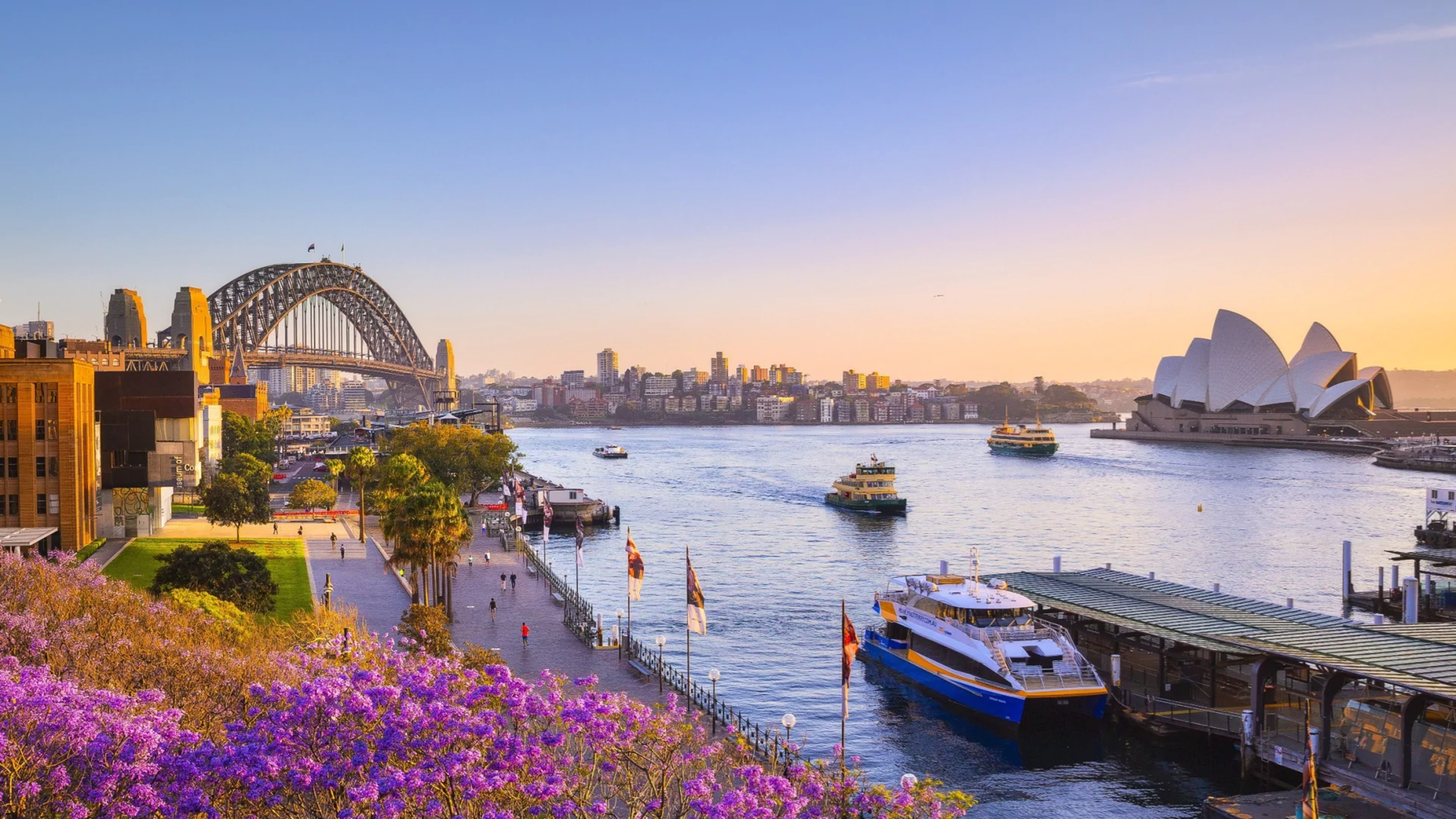 ПРИМЕР ИЗ ПРАКТИКИ 
CASE STUDY
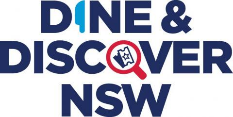 “$100 vouchers to support local economy”
In Australia, New South Wales (NSW) Government’s “Dine & Discover” scheme will rollout from January 2021
 Provides NSW residents over the age of 18 with four $25 digital vouchers.
Vouchers can be used at participating eligible businesses and venues who are registered as COVID Safe.
16
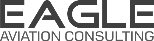 Source: https://www.australia.com/en/places/sydney-and-surrounds/guide-to-sydney.html
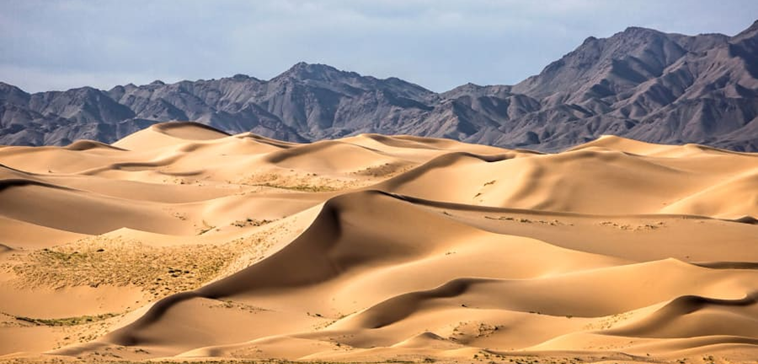 Safe travel applies within carec, as well as to & from carec
Confidence in a safe travel journey is crucial within each country
This requires private operators to work with public on policy & applicable standards, and verification of measures in place
National standards and education of travel operators is a role that Public can lead with Private to harmonise the Aviation & Tourism sectors
Raising awareness and aligning good practice is crucial for a tourism restart – both for internally and internationally
Photo: https://edition.cnn.com/travel/article/beautiful-mongolia/index.html
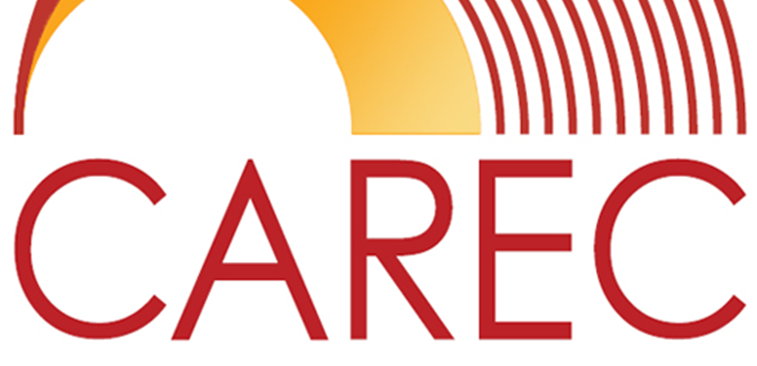 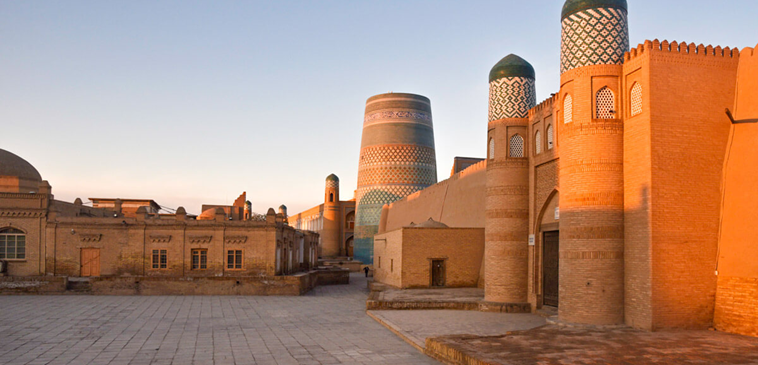 17
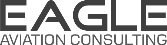 Photo: https://againstthecompass.com/en/tajikistan-uzbekistan-border-crossing/
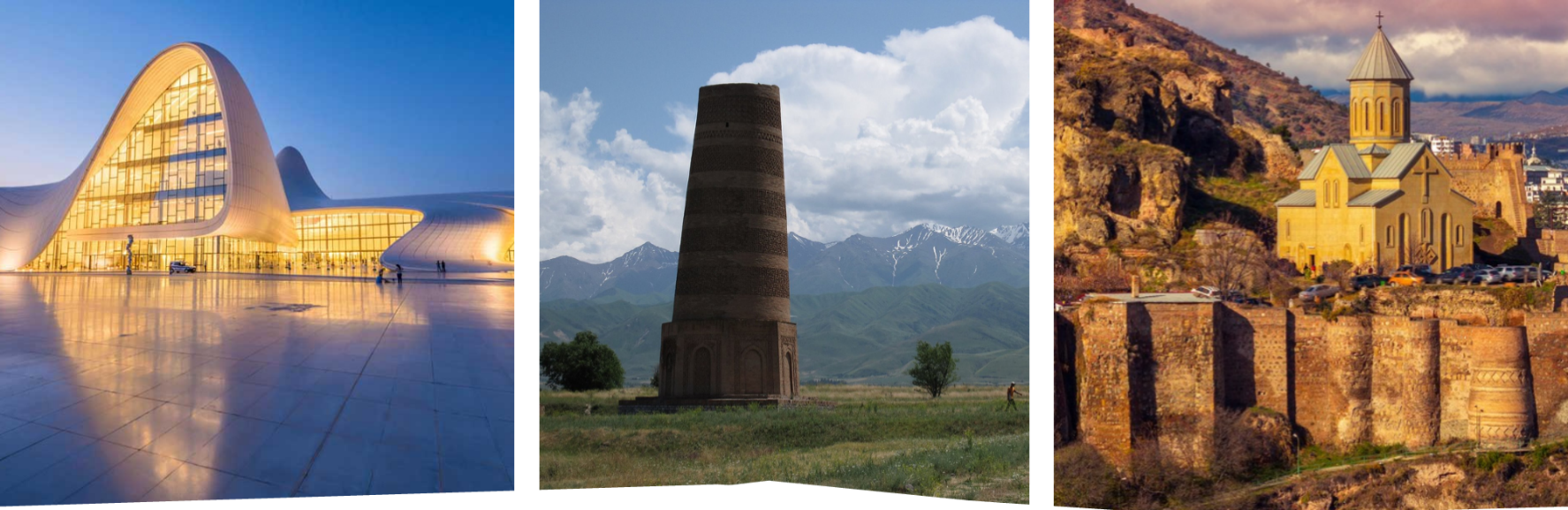 Photo: https://1.bp.blogspot.com/-rXTUENHq-C8/UHfx9TWIUKI/AAAAAAAATn0/snz-Gzyemm8/s1600/turkmenistan.jpg
Photo: https://www.allerbon.com/wp-content/uploads/2020/02/Azerbaijan-tourism.jpg
Photo: https://media.holidayme.com/images/Georgia/Georgia-635735869577982100.jpg
Aviation & Tourism restart opportunity
Ease of booking for country experience
Quality control of venues & events – national standards for Tourism experience & satisfaction
Increasing demand for nature-based products, such as regional, rural, coastal and lake areas*
Development of regional community initiatives promoting employment and skills
Connectivity for domestic aviation network
*UNWTO - https://webunwto.s3.eu-west-1.amazonaws.com/s3fs-public/2020-12/CE113_03_a_Current_trends_and_prospects_international_tourism_En.pdf
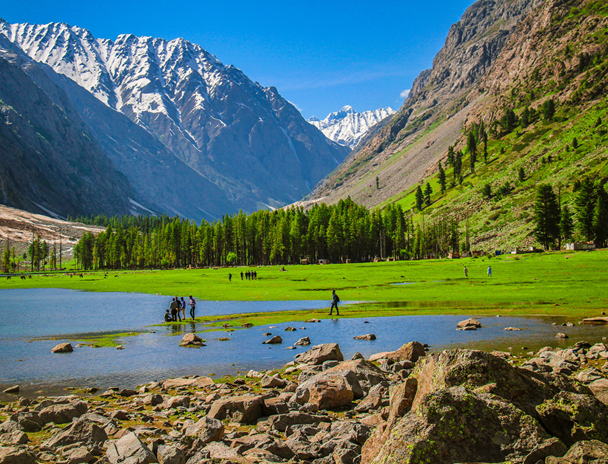 UNWTO developing an international code of practice
Minimum standards and consumer rights of tourists for post COVID -19 global travel
Restoring tourists’ confidence - guarantee an appropriate degree of protection  of international tourists in emergency situations
Harmonizing minimum standards
Providing greater clarity and legal certainty
Photo: https://www.tourism.gov.pk/media_gallaries.html
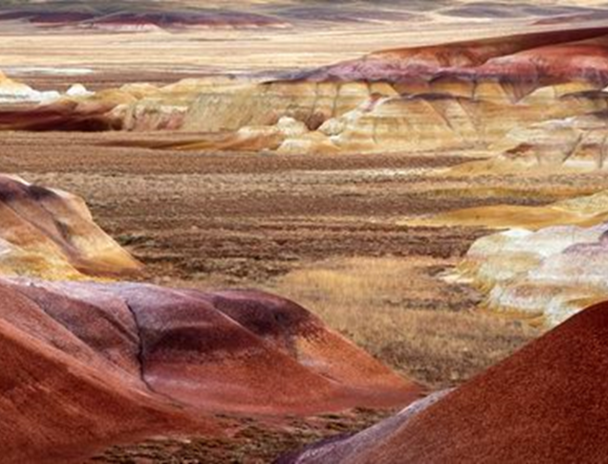 Alignment with global emerging trends and practices can help to position CAREC in readiness for a restart
Photo: https://aboutkazakhstan.com/blog/nature/ulytau-one-the-oldest-mountains-in-kazakhstan/
19
Source: https://webunwto.s3.eu-west-1.amazonaws.com/s3fs-public/2020-12/CE113_03_a_Current_trends_and_prospects_international_tourism_En.pdf
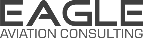 Спасибо за внимание!

Thank you!